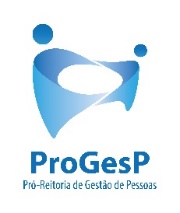 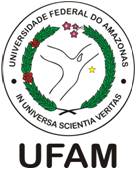 DDP
Desenvolvimento de Pessoas
Coordenação de Treinamento e Desenvolvimento – DDP/PROGESP
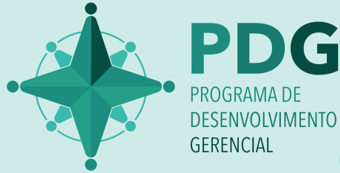 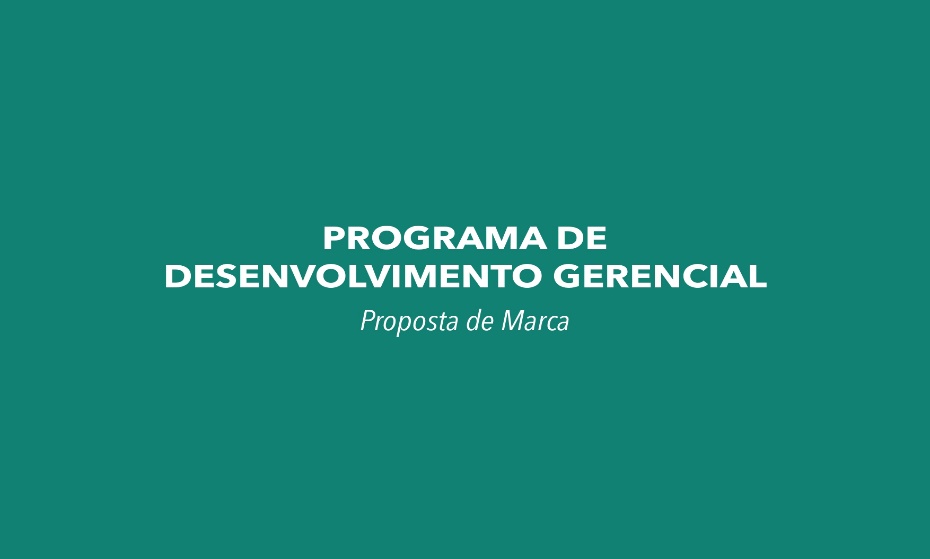 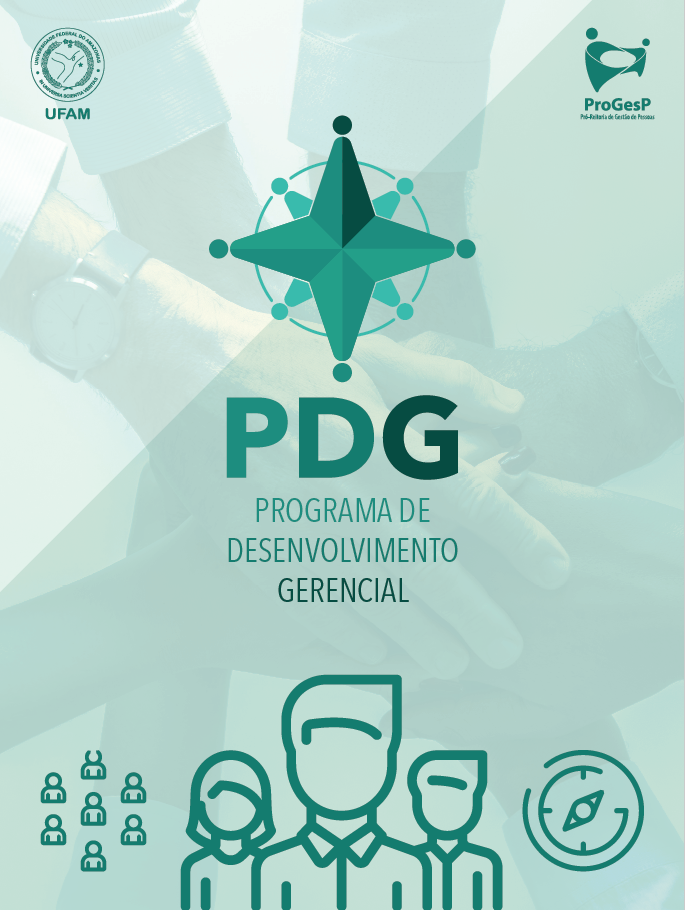 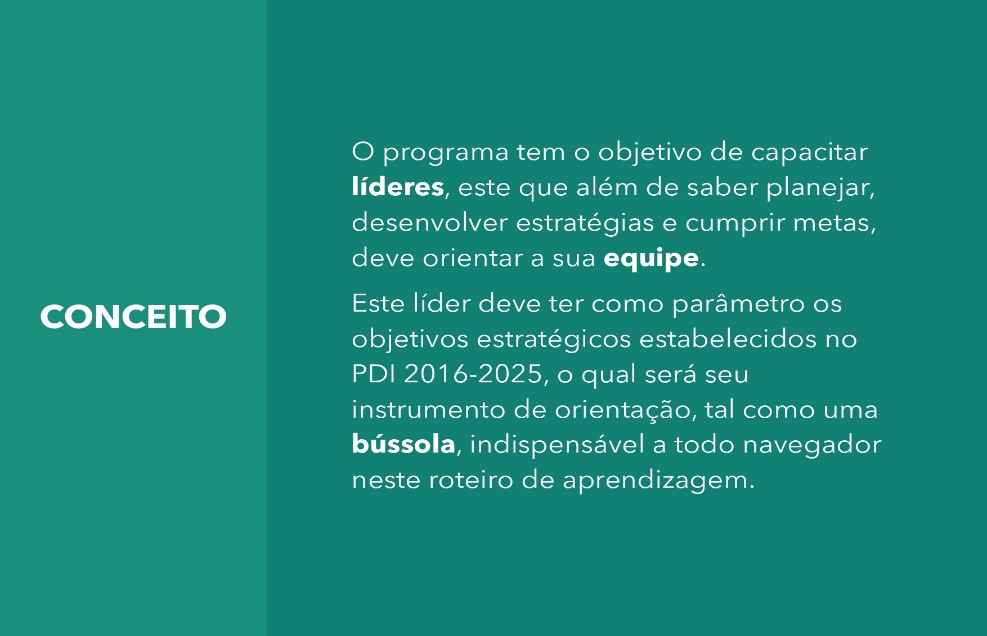 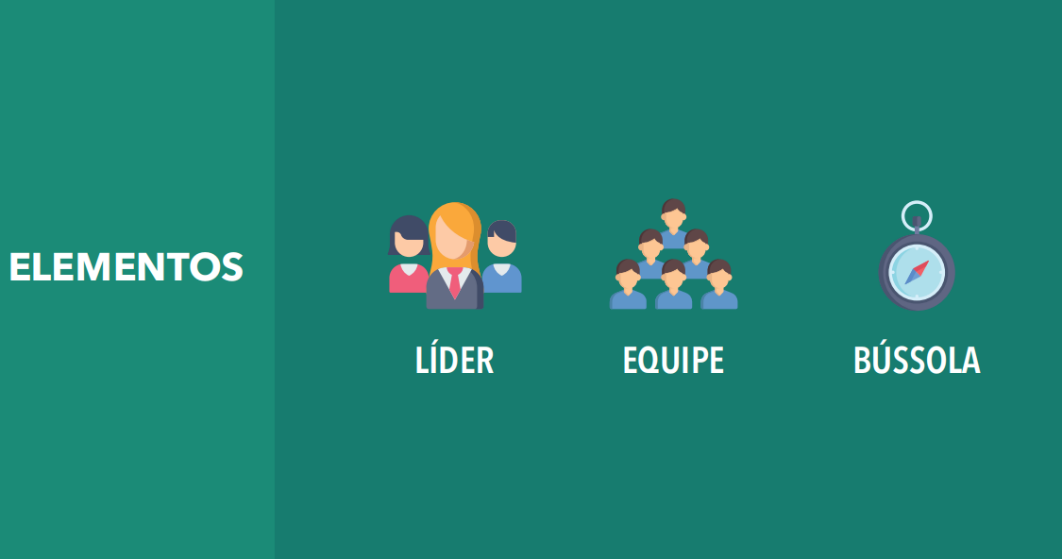 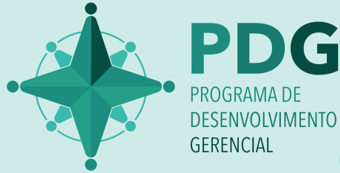 EIXOS
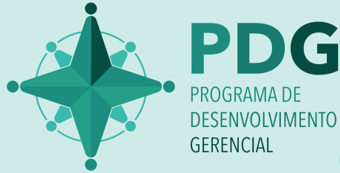 Informações Gerais
Público Alvo: Servidores efetivos da UFAM, em posição de gestão, substitutos legais e eventuais, e interessados em assumir posição de gestão.

Modalidade: Blended Learning – Plataforma UFAM Virtual (EAD), alternado com encontros presenciais.
*Nota: por móvito da Pandemia do COVID 19, o curso está ocorrendo no EAD.

Carga Horária: 40 Horas

Frequência: 75% para presença e/ou média 6,0 (quando aplicado a Avaliação de Aprendizado)
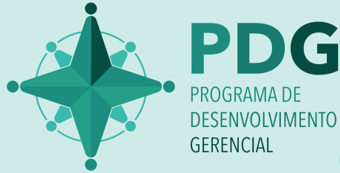 Breve Histórico
O Programa de Desenvolvimento Gerencial (PDG) está previsto no PDI da UFAM 2016-2025.
Elaborado em 2017 e implantado em 2018 pelo Departamento de Desenvolvimento de Pessoas – DDP/ProGesP.
Gerido pela Coordenação de Treinamento e Desenvolvimento (CTD/DDP).
Módulos executados:
Gestão de Equipes de Alta Performance – 2018 e 2019
Gestão por Competência – 2019
Gerenciamento do Tempo – 2020
Inteligência Emocional – Inicia em 19/10/2020

* Mais de 300 participante até 2020/1.
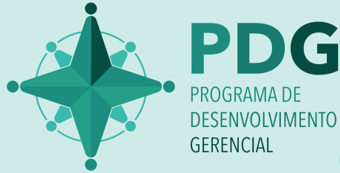 PARCEIROS
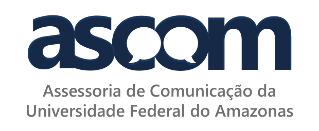 Assessoria de Comunicação da UFAM - ASCOM
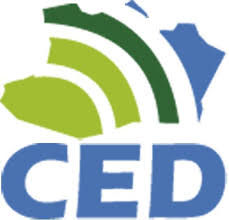 Centro de Educação à Distância – CED
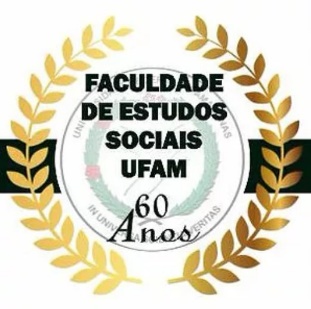 Departamento de Administração
Faculdade de Estudos Sociais - FES
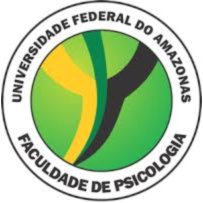 Laboratório de Psicodinâmica do Trabalho
Faculdade de Psicologia - FAPSI
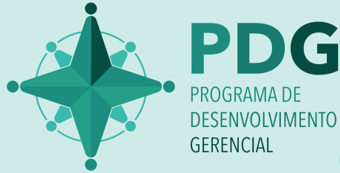 CONTATOS
Coordenação de Treinamento e Desenvolvimento – ctd@ufam.edu.br

Departamento de Desenvolvimento de Pessoas – ddp@ufam.edu.br